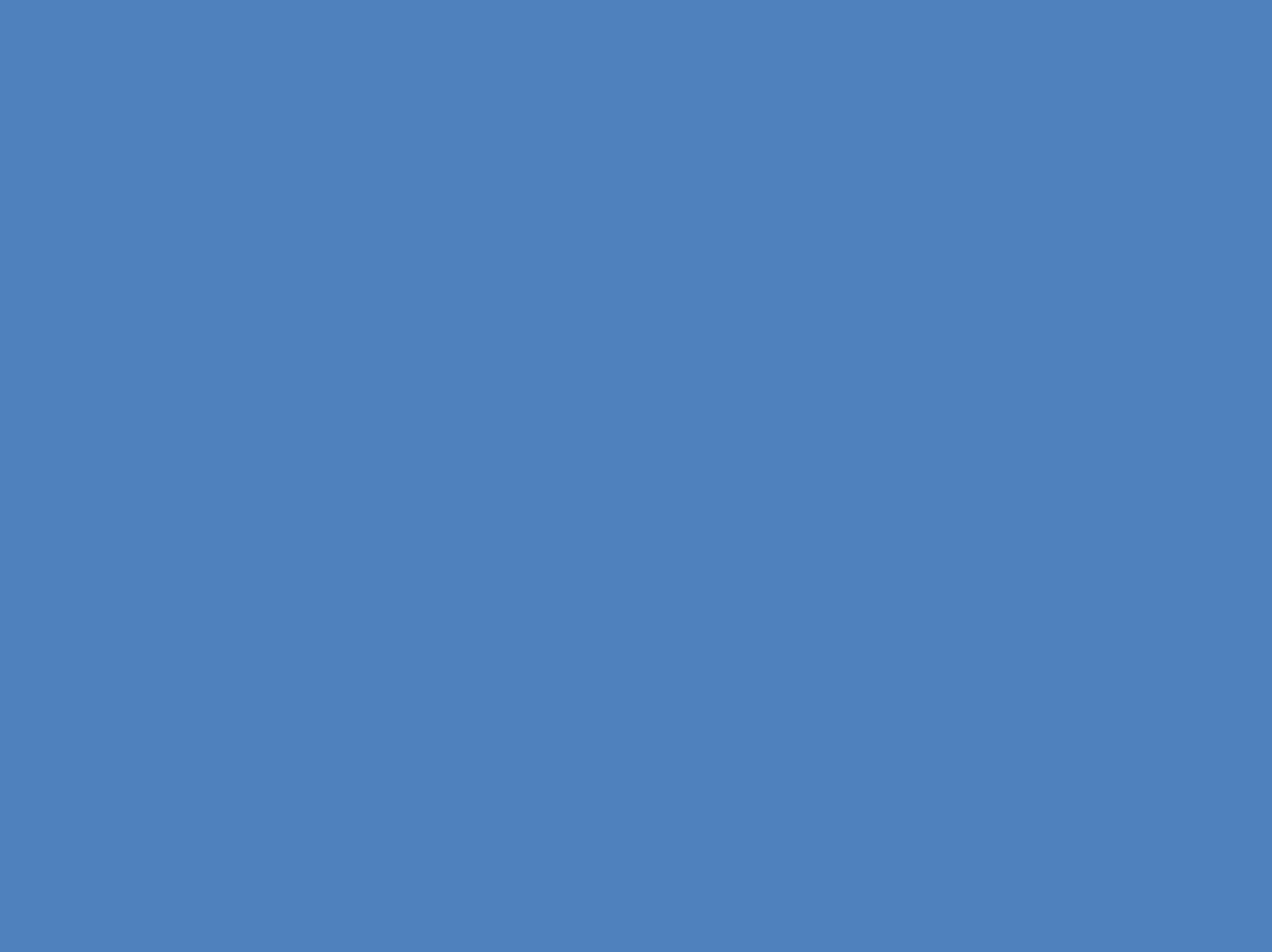 Small Panel Instructions:

Arrange any or all of your photos to show off your Engineering Excellence. Images only, no text.

Included are two examples of where to insert your photos, but the layout is up to you.

Save as a PowerPoint file .ppt and send with other submittal documents.
Change the background color block to your preference, but please leave the white title block at the bottom.
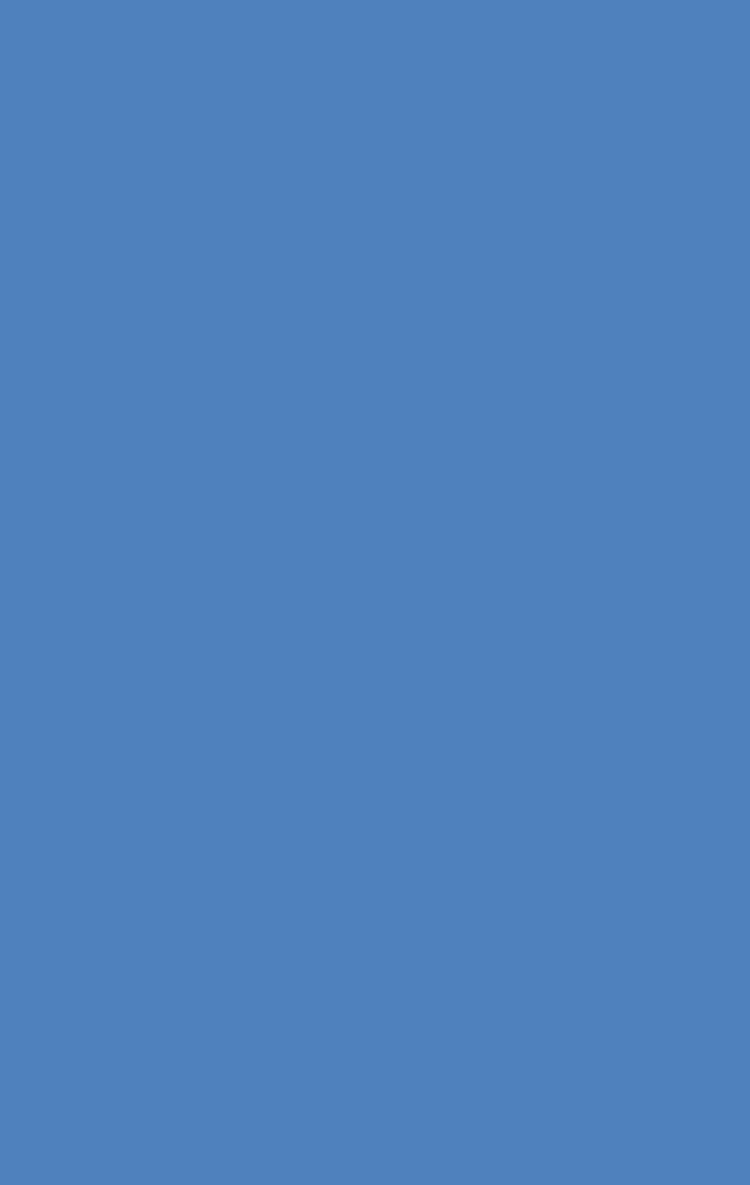 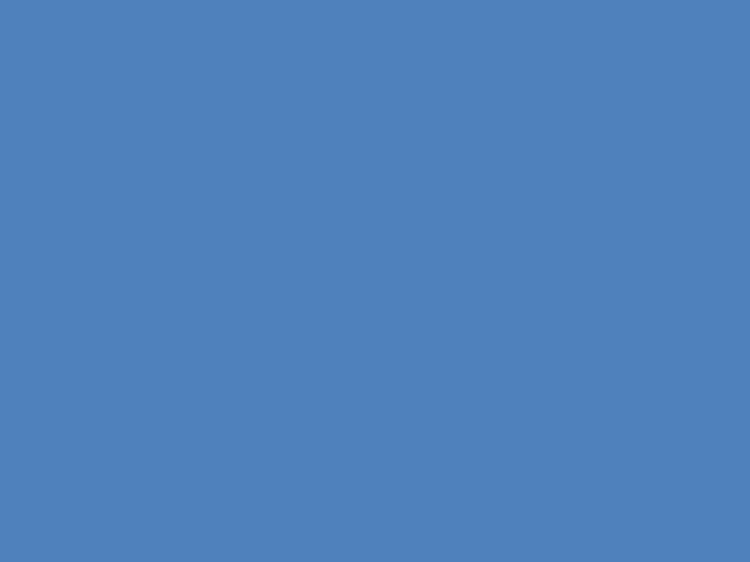 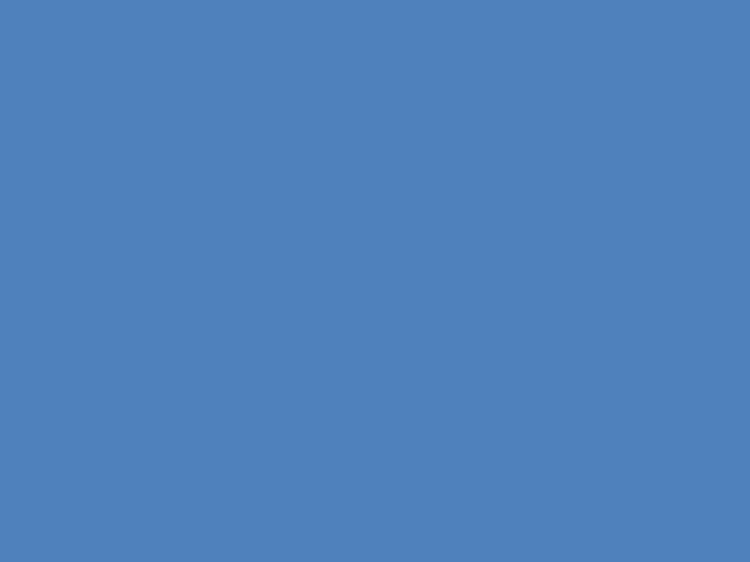 Add your logo to the bottom right corner.
Insert the Project Title in the text block below.
Small panels will be on display at the award’s dinner.
PROJECT TITLE
Place firm logo here
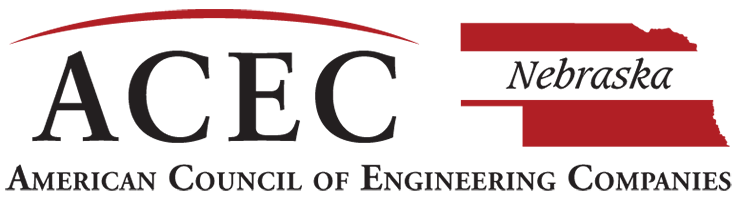 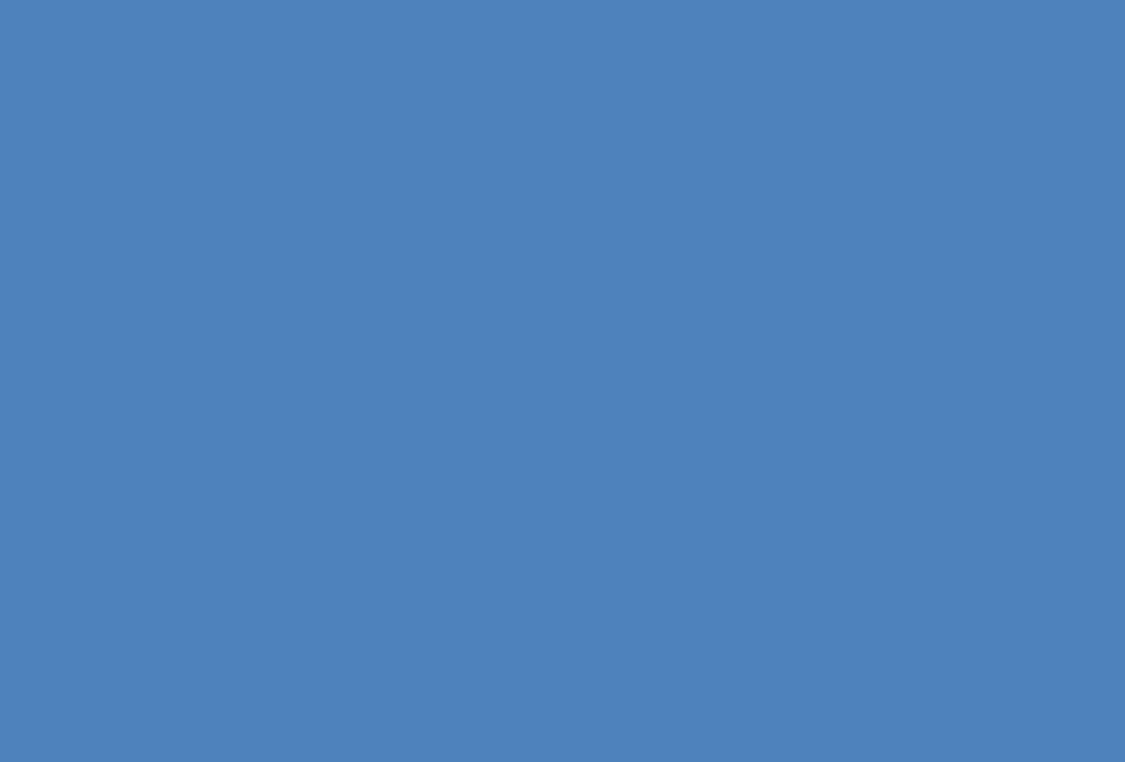 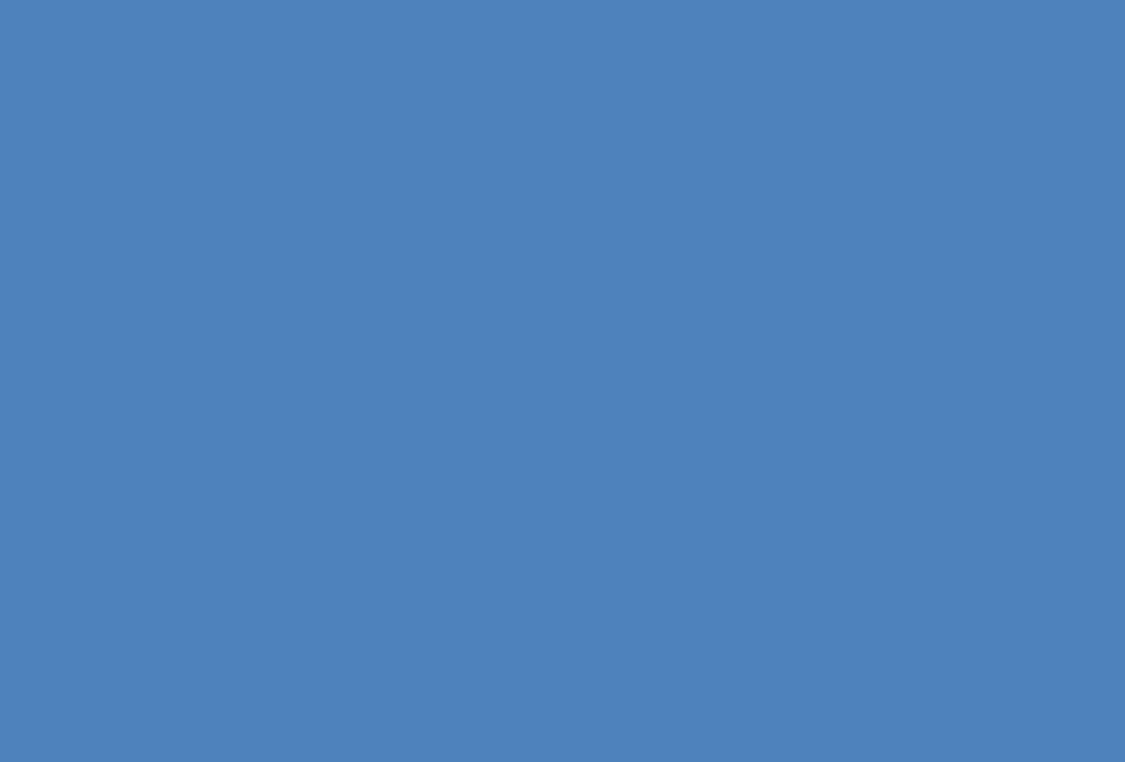 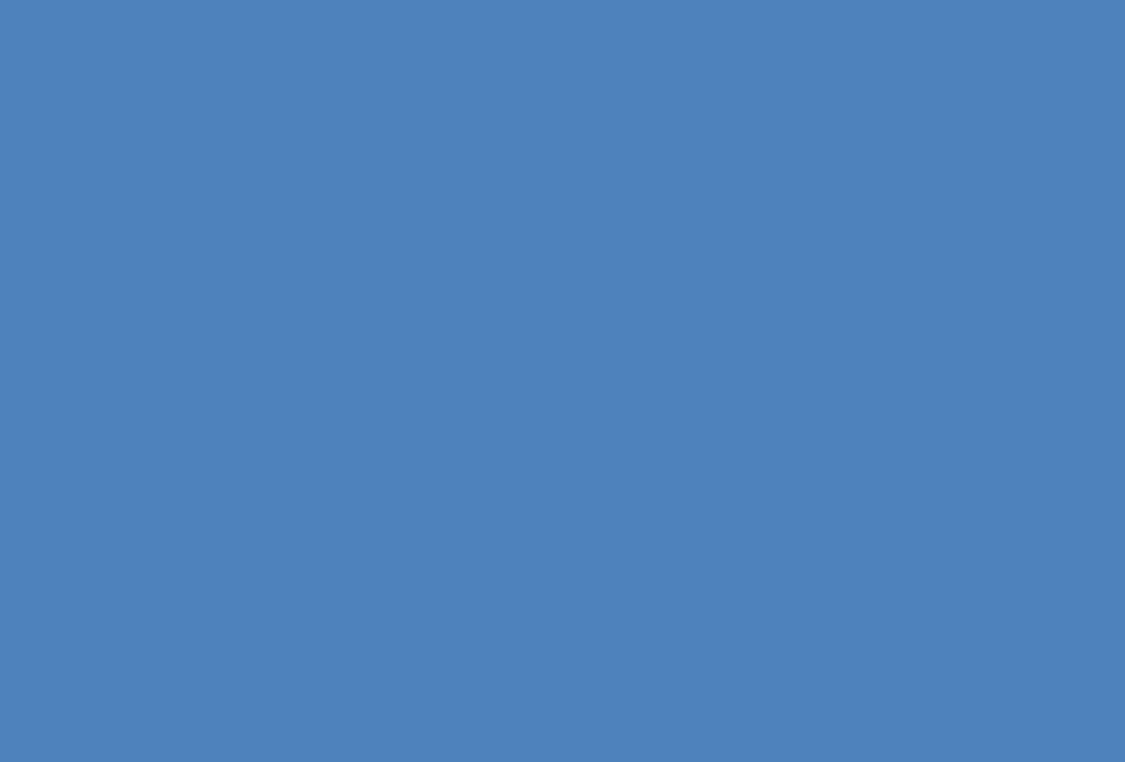 TITLE
Place firm logo here
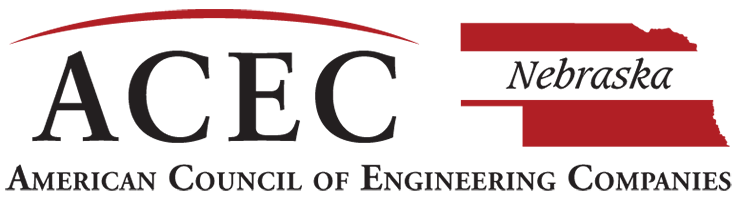